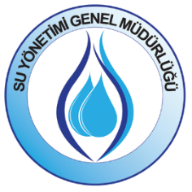 Veri Yönetimi
05.11.2014  | Su Yönetimi Genel Müdürlüğü
[İzleme ve Su Bilgi Sistemi Dairesi Başkanlığı Su Bilgi Sistemi Şube Müdürlüğü]
[Yerüstü Sularının Kalitesinin Belirlenmesi, Sınıflandırılması ve Yönetimi / 20141105]
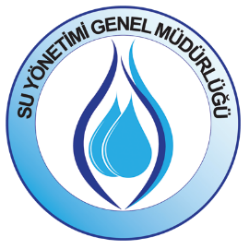 Sunum Planı
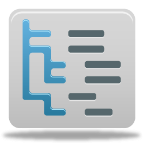 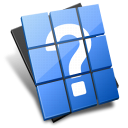 Veri Temelleri
Veri & Bilgi
Dijital Veri & Sayısallaştırma
Dijital Veri Saklama
Veritabanı
Veri Saklama
VTYS
SQL
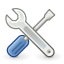 Veri Yönetimi
Veri Ambarı – Datawarehouse
İş Zekası & Karar Destek
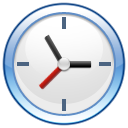 2
Veri Temelleri
Veri & Bilgi
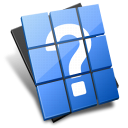 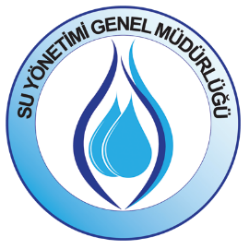 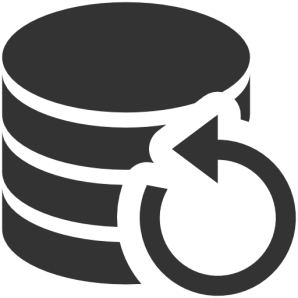 Veri (Data)
(İng. ve Lat. datum; çoğul data) bir ham (işlenmemiş) gerçek 
ya da enformasyon parçacığına verilen addır. [Wikipedia]
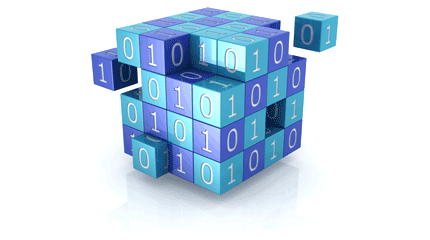 Bilgi (Information)
(İng. ve Lat. datum; çoğul data) bir ham (işlenmemiş) gerçek 
ya da enformasyon parçacığına verilen addır. [Wikipedia]
3
3
Veri Temelleri
Veri & Bilgi
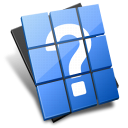 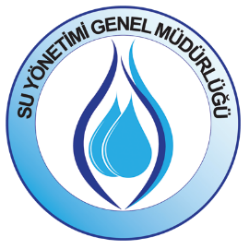 Veri (Data)
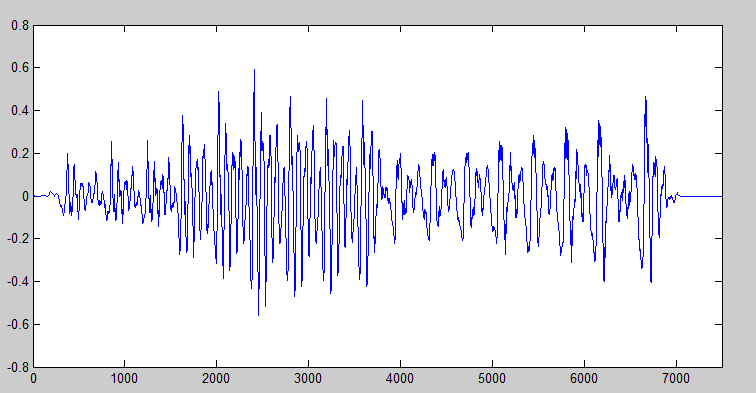 4
4
Veri Temelleri
Veri & Bilgi
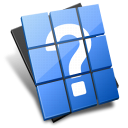 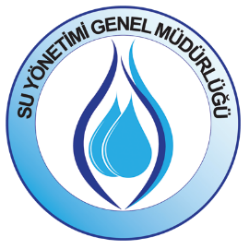 Bilgi (Information)
Şarkı Adı
Sanatçı
Çıkış Tarihi
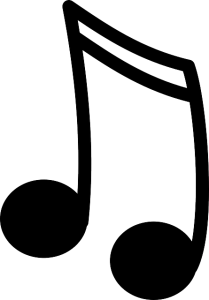 5
5
Veri Temelleri
Dijital Veri
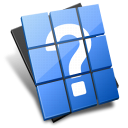 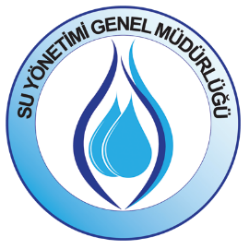 Dijital Olmayan Veri				     Dijital Veri
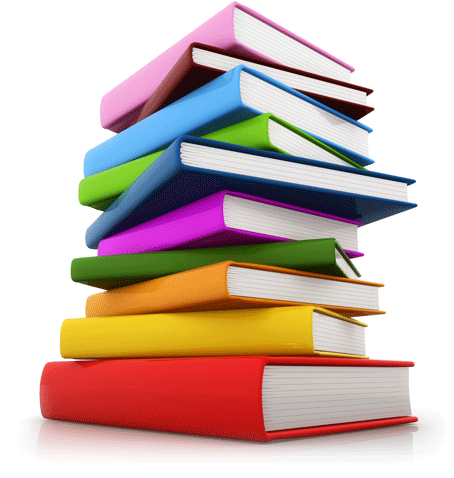 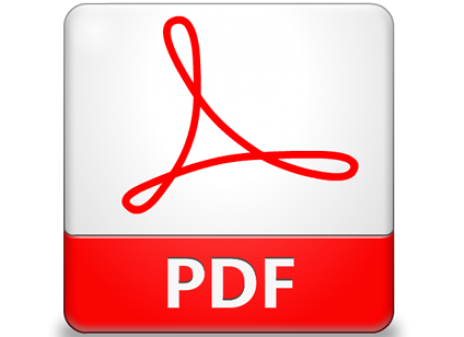 Sayfa Sayısı
Kitap Türleri
Kaç tanesi okundu?
Toplam kaç para harcandı?
6
6
Veri Temelleri
Sayısallaştırma
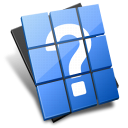 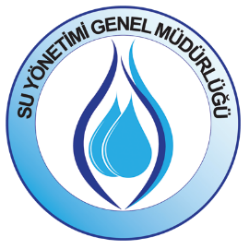 Sayısallaştırma (Digitalization)
Ankara <-> İstanbul arası mesafe
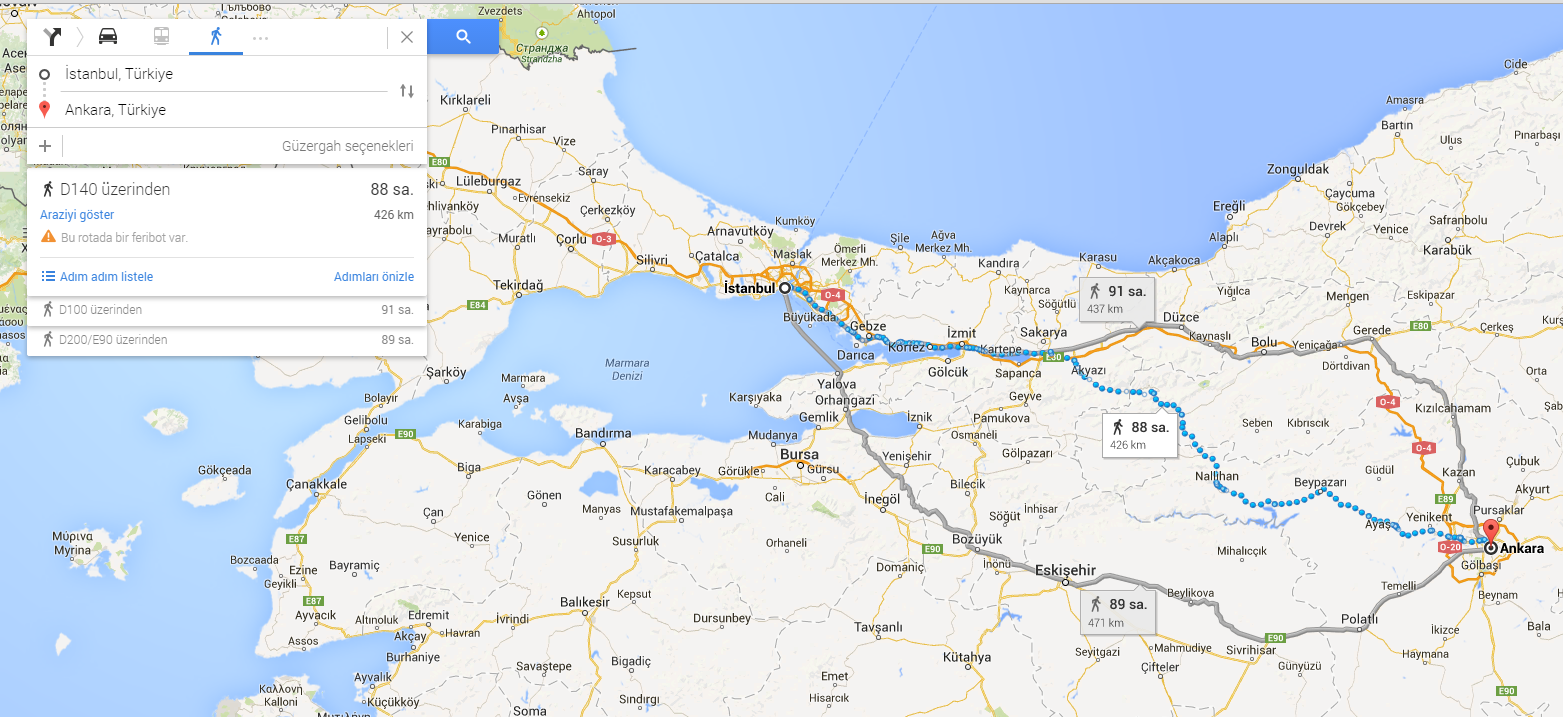 7
7
Veri Temelleri
Sayısallaştırma
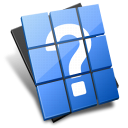 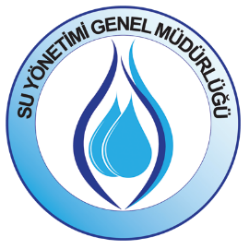 Sayısallaştırma (Digitalization)
Computing
8
8
Veri Temelleri
Dijital Veri Saklama
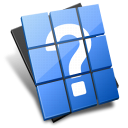 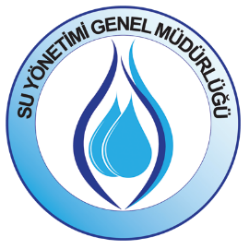 Veri Saklama - Bit
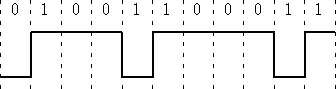 Dijital Sinyal
(Kare Dalga Sinyal)
1 bit
9
9
Veri Temelleri
Dijital Veri Saklama
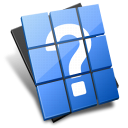 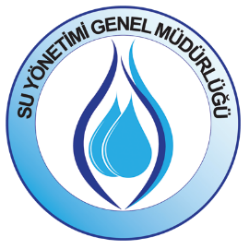 Veri Saklama - Byte
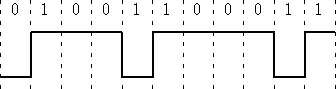 8 bit  1 byte
10
10
Veri Temelleri
Dijital Veri Saklama
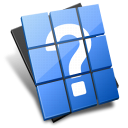 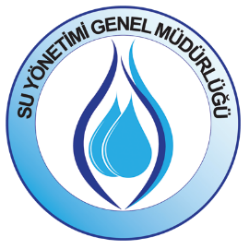 Veri Saklama - Byte
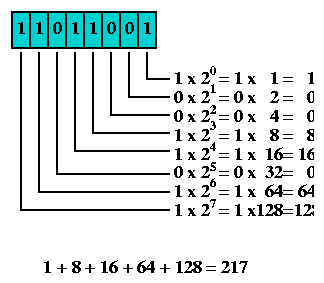 8 bit -> 28 -> 256

16 bit -> 216 -> 65536

32 bit -> 232 -> 4,294,967,296
11
11
Veri Temelleri
Dijital Veri Saklama
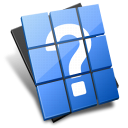 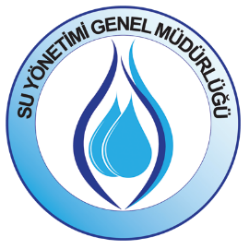 Veri Saklama - Byte
8 bit -> 1 byte

1024 byte - > 1 Kilobyte

1024 kb - > 1 megabyte

1024 mb - > 1 gigabyte

1024 gb - > 1 terabyte
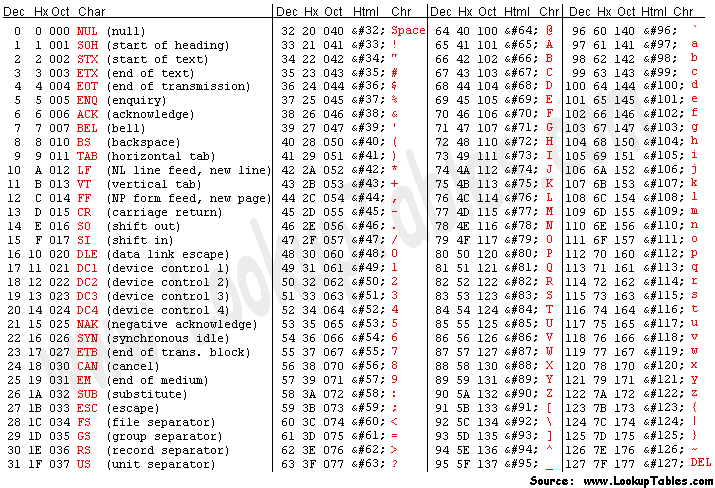 12
12
Veri Temelleri
Dijital Veri Saklama
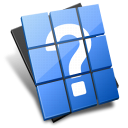 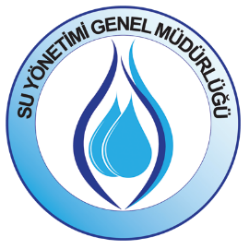 Veri Saklama - Byte
13
13
Veri Temelleri
Dijital Veri Saklama
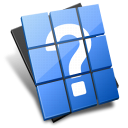 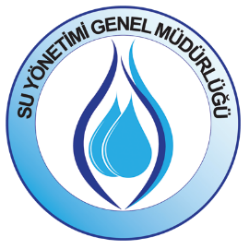 Veri Saklama
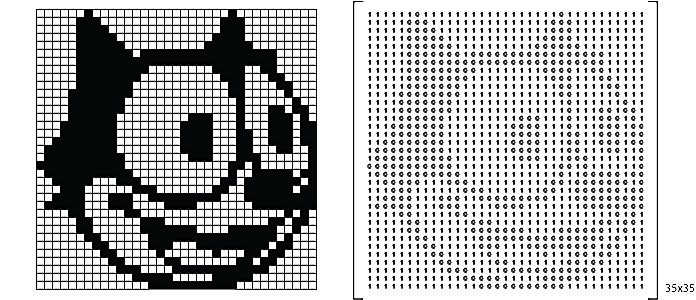 14
14
Veri Temelleri
Dijital Veri Saklama
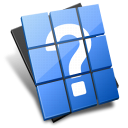 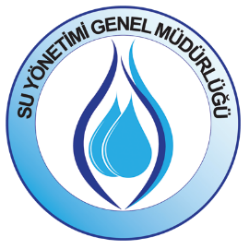 Veri Saklama
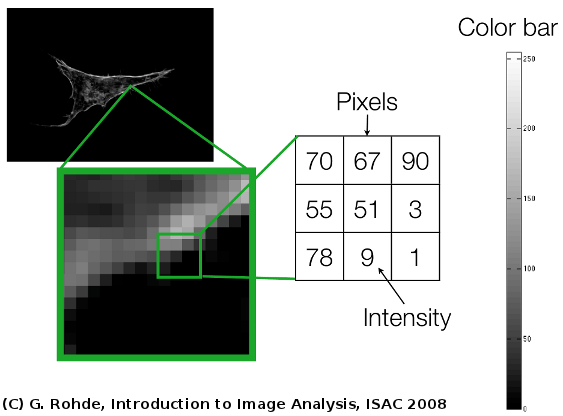 15
15
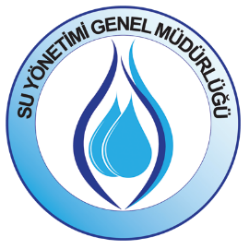 Sunum Planı
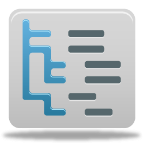 Veritabanı
Veri Saklama
VTYS
SQL
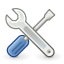 16
Veritabanı
Veri Saklama
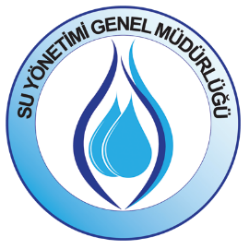 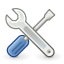 Bilgisayar Mimarisi
17
17
Veritabanı
Veri Saklama
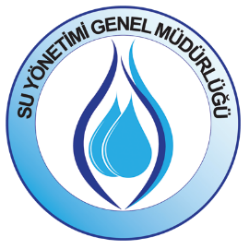 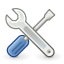 İkincil Depolama (Secondary Storage)
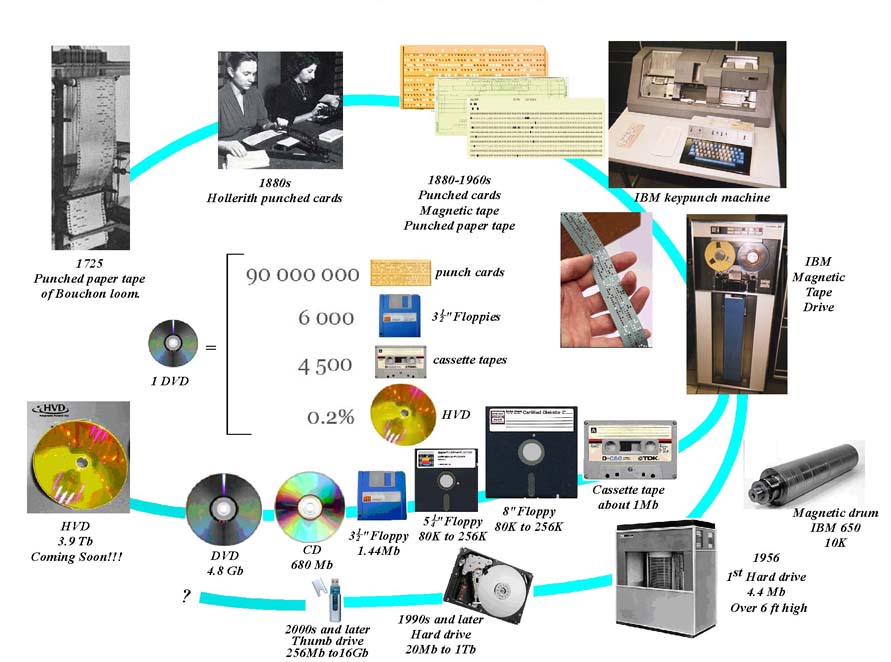 Volatile
Non-Volatile
18
18
Veritabanı
VTYS
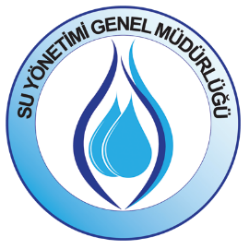 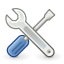 Dosya Sistemi
Dezavantajlar

Veri tekrarı ve veri tutarsızlığı
Karmaşık veri saklama yapıları ve erişim yöntemlerini bilme zorunluluğu
Bütünlük (integrity) sorunları
Güvenlik, gizlilik sorunları
Tasarım farklılıkları, standart eksikliği
Yedekleme, yeniden başlatma, onarma gibi işletim sorunları
Ortak verilerin tekrarının önlenmesi; verilerin merkezi denetiminin vetutarlılığının sağlanması
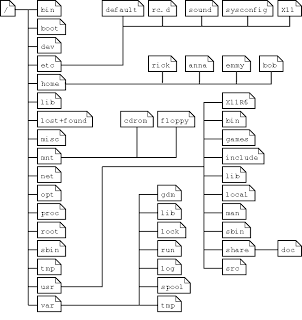 19
19
Veritabanı
VTYS
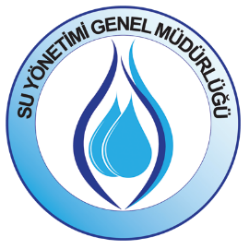 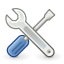 Veritabanı
Veri Tabanı Yaklaşımının Avantajları

Ortak verilerin tekrarını önlenmesi;
Verilerin merkezi denetiminin ve tutarlılığının sağlanması
Veri paylaşımının sağlanması
Fiziksel yapı ve erişim yöntemi karmaşıklarının, çok katmanlı mimarilerle kullanıcıdan gizlenmesi,
Her kullanıcıya yalnız ilgilendiği verilerin, alışık olduğu kolay, anlaşılır yapılarda sunulması
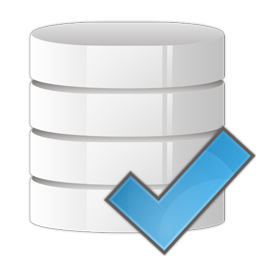 20
20
Veritabanı
VTYS
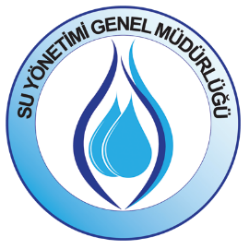 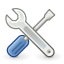 Veritabanı > İlişkisel Veritabanı
İlişkisel veritabanı sistemleri
PostgreSQL
MySQL
Oracle
Sybase
BerkeleyDB
DB2
Microsoft Access
Informix
Interbase
Sysbase
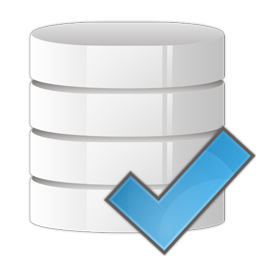 21
21
Veritabanı
VTYS
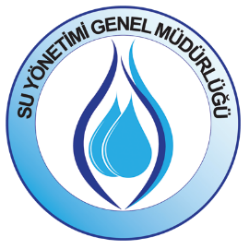 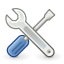 Veritabanı > İlişkisel Veritabanı
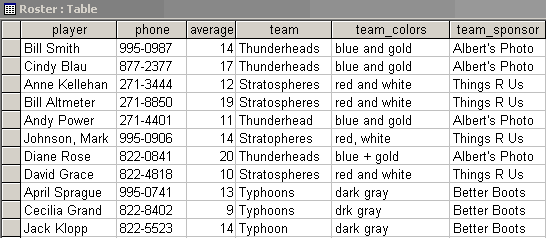 22
22
Veritabanı
VTYS
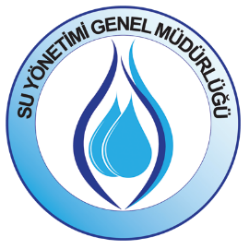 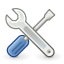 Veritabanı > İlişkisel Veritabanı
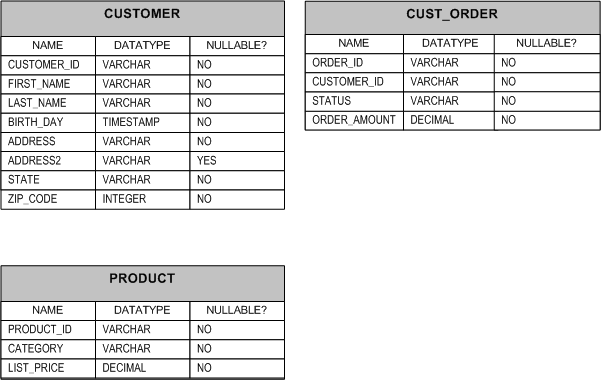 23
23
Veritabanı
VTYS
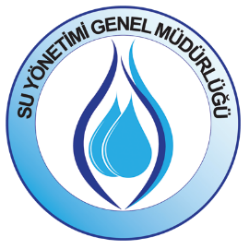 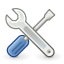 Veritabanı > İlişkisel Veritabanı
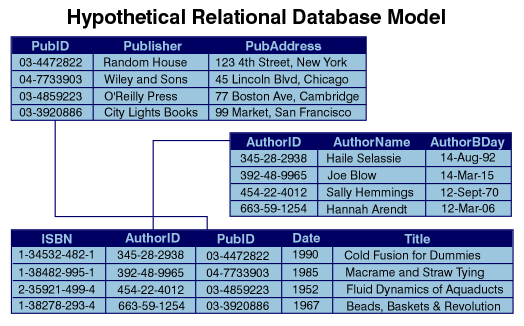 24
24
Veritabanı
VTYS
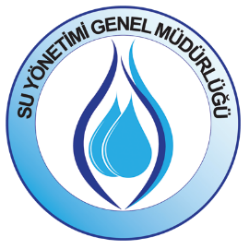 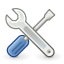 Veritabanı > İlişkisel Veritabanı
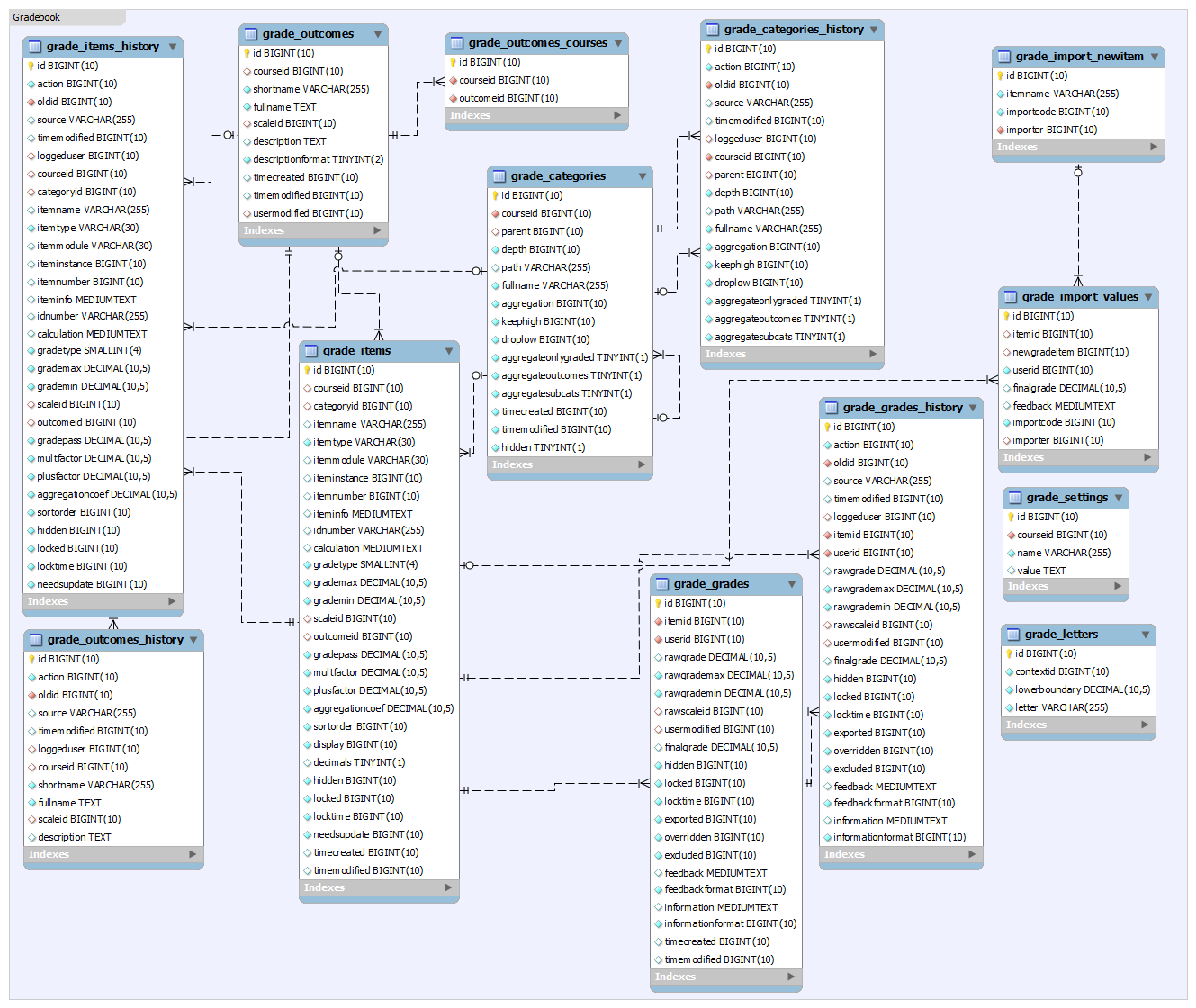 25
25
Veritabanı
VTYS
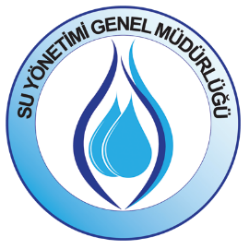 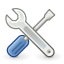 Veritabanı > İlişkisel Veritabanı
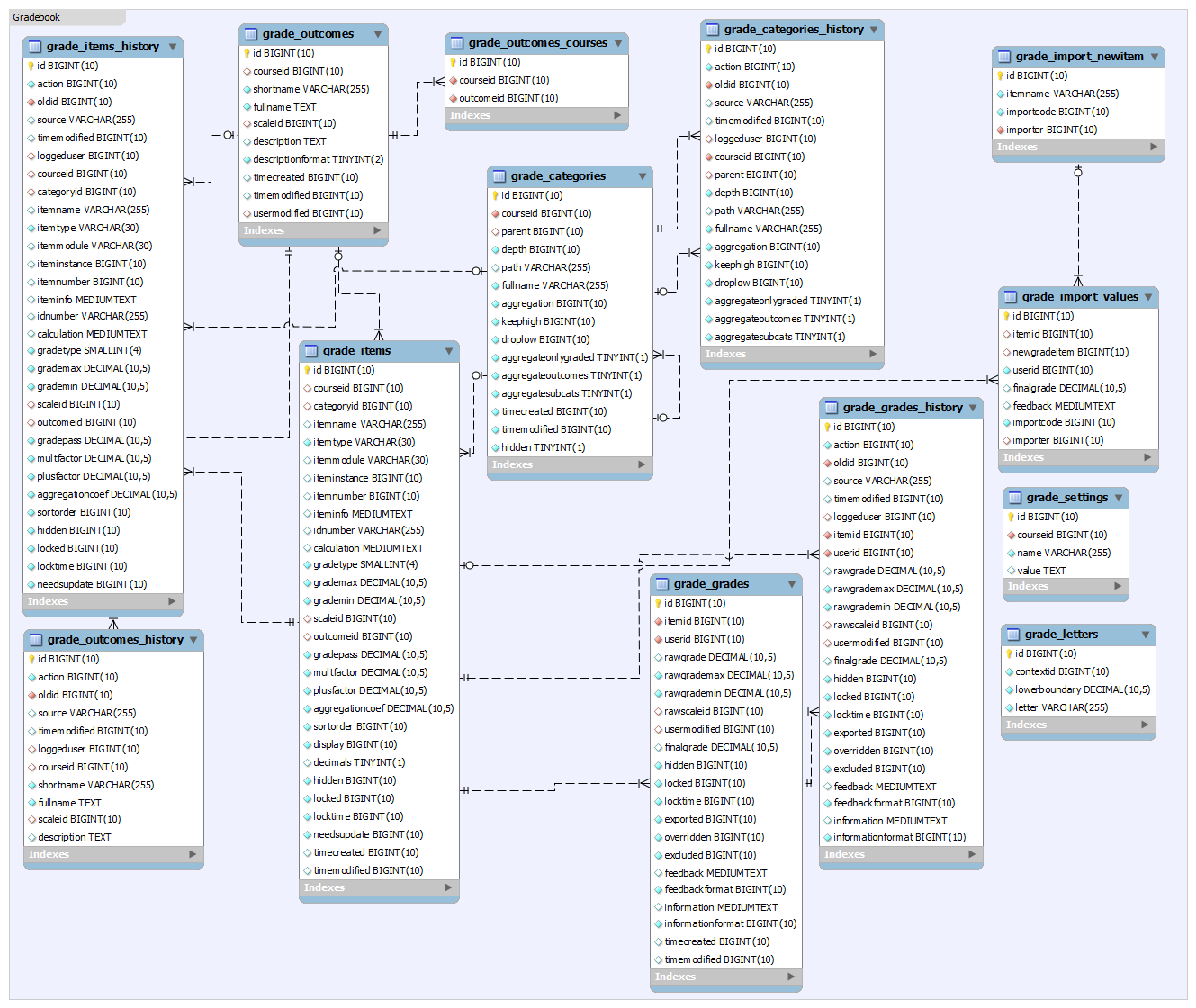 26
26
Veritabanı
SQL
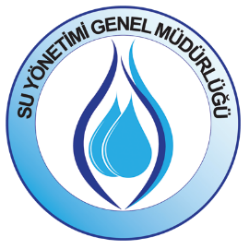 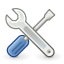 SQL > Structured Query Language
Müşteri
27
27
Veritabanı
SQL
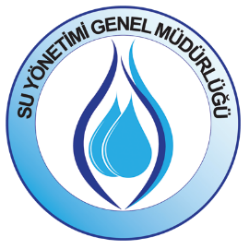 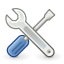 SQL > Structured Query Language
Müşteri
SELECT * FROM musteri where il=‘Ankara’
28
28
Veritabanı
SQL
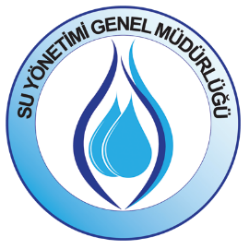 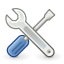 SQL > Structured Query Language
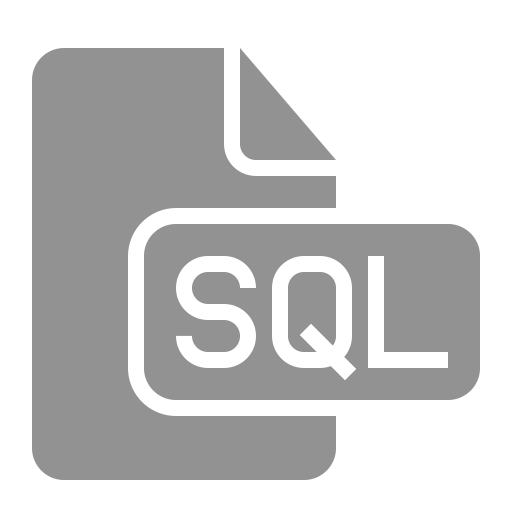 DELETE * FROM musteri WHERE bakiye <=1000

UPDATE Musteri SET bakiye=bakiye*1.1;

CRUD > Create Read Update Delete
29
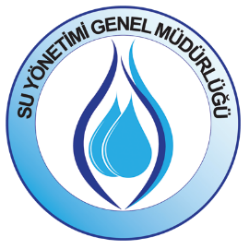 Sunum Planı
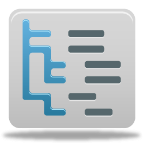 Veri Yönetimi
Veri Ambarı – Datawarehouse
İş Zekası & Karar Destek Sistemleri
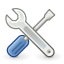 30
Veri Yönetimi
Veri Ambarı
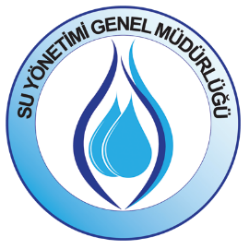 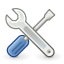 Datawarehouse (Veri Ambarı)
31
Veri Yönetimi
Veri Ambarı
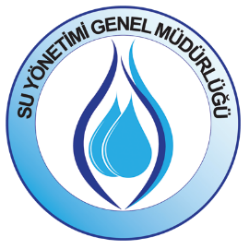 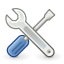 Datawarehouse (Veri Ambarı)
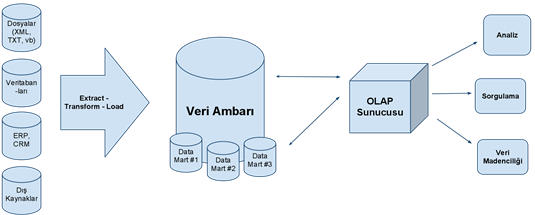 32
Veri Yönetimi
Veri Ambarı
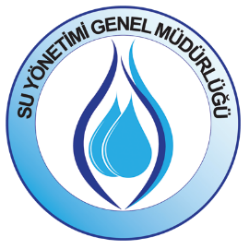 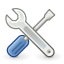 Datawarehouse (Veri Ambarı)
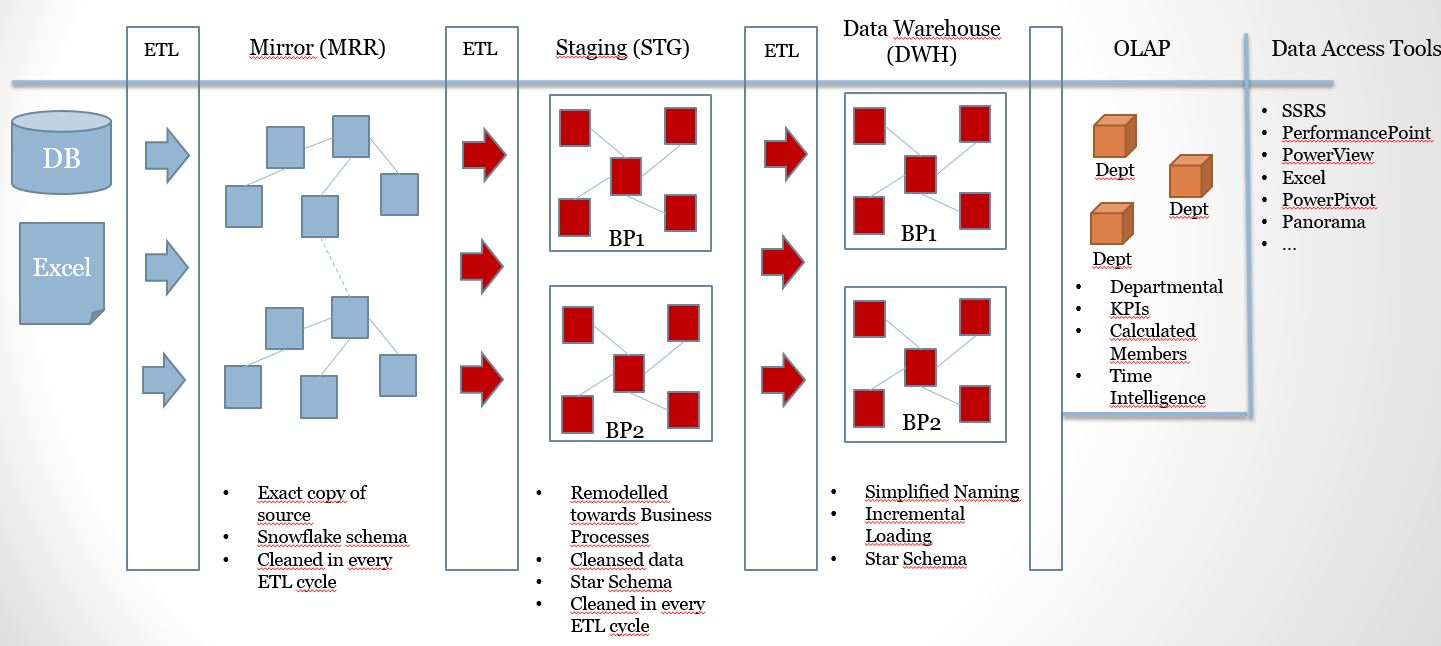 33
Veri Yönetimi
İş Zekası & Karar Destek Sistemleri
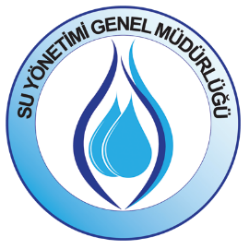 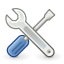 DSS (Karar Destek Sistemleri)
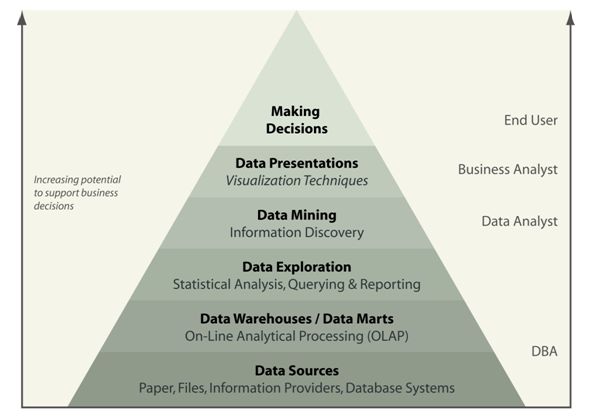 34
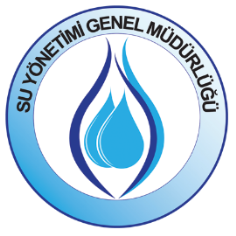 Teşekkürler
05.11.2014  | Su Yönetimi Genel Müdürlüğü
[İzleme ve Su Bilgi Sistemi Dairesi Başkanlığı Su Bilgi Sistemi Şube Müdürlüğü]
[Yerüstü Sularının Kalitesinin Belirlenmesi, Sınıflandırılması ve Yönetimi / 20141105 / Afyonkarahisar]